АФРИКА !           АФРИКА !
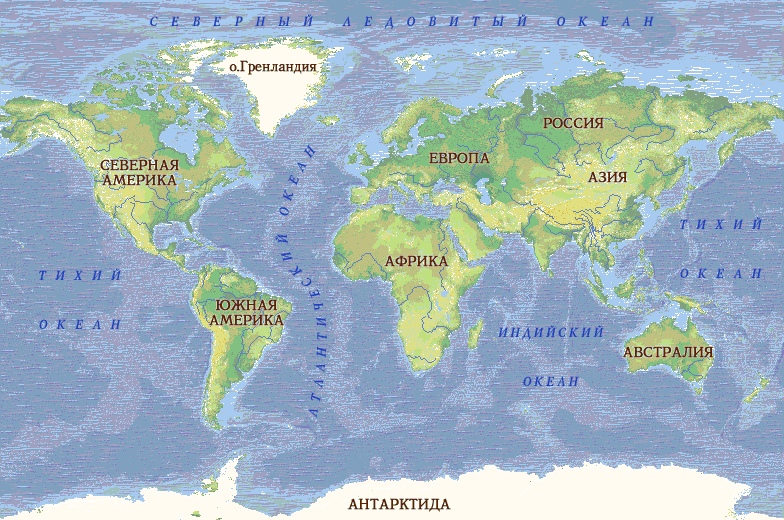 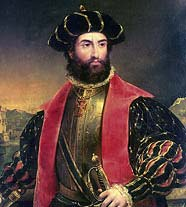 Васко да  ГАМА
(1469-1524), португальский мореплаватель.
 В 1497-1499 совершил плавание из Лиссабона в Индию, обогнув Африку, и обратно, впервые проложив морской путь из Европы в Южную  Азию.
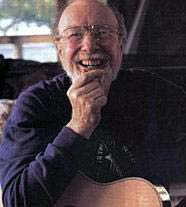 СИГЕР Пит  американский фолк-певец, композитор XX века.
«Уконготванэ»детская  песенка  народов  племени  банту
«Уконготванэ»
Детская  песенка  негров   племени  банту  ( Южная  Африка)
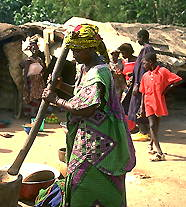 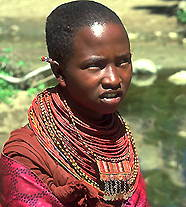 КАРАЕВ  Кара Абульфаз оглы (1918-82), азербайджанский композитор
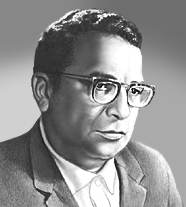 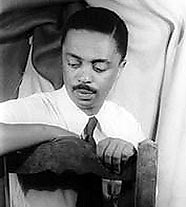 АБРАХАМС     Питер Генри
 (родтлся . 1919),писатель   
Южно Африканской Республики.
« Урок  в  школе»  из  балета «Тропою  грома»
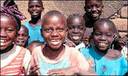 «  Танец  черных»  из  балета «Тропою  грома»
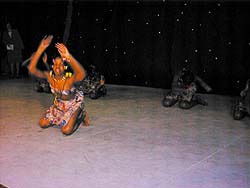 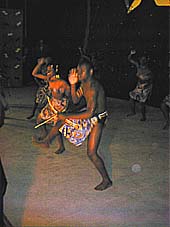 Особенности  музыкиАФРИКИ
ПОЛИРИТМИЯ

ТОЧНОСТЬ  АКЦЕНТОВ

МНОГОКРАТНОЕ  ПОВТОРЕНИЕ  
ИНТОНАЦИЙ

БАРАБАН,ФЛЕЙТА